Emergency Preparedness
Presented by the Seattle Office of Emergency Management
Seattle’s top hazards…
10. Tsunamis/Seiches
11. Infrastructure and Structural Failures
12. Fires
13. Transportation Incidents
14. Water Shortages
15. Social Unrest
16. Attacks
17. Hazmat Incidents
18Volcanic Hazards
Earthquakes
Snow and Ice
Windstorms
Power Outages
Cyber Attacks
Landslides
Disease Outbreaks
Flooding
Excessive Heat
COVID-19: Current Situation
Phase 2:
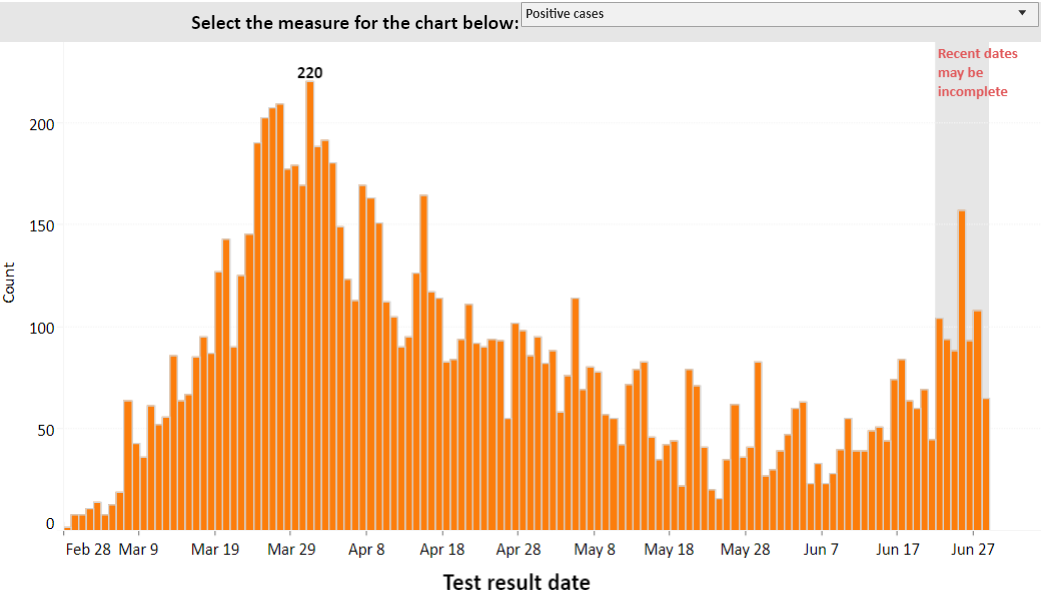 Strongly encouraged, but not required to stay home unless engaging in Phase 2 permissible activities 
Recreation activity involving 5 or fewer people outside of your household
Gather with no more than 5 people outside your household per week
Statewide MASK REQUIREMENT began June 26th
Daily Positive Test Results
https://www.kingcounty.gov/depts/health/covid-19/data.aspx
Hazard Outlook  Summer 2020
COVID-19
https://covid19.healthdata.org/united-states-of-america/washington
Hazard Outlook  Summer 2020
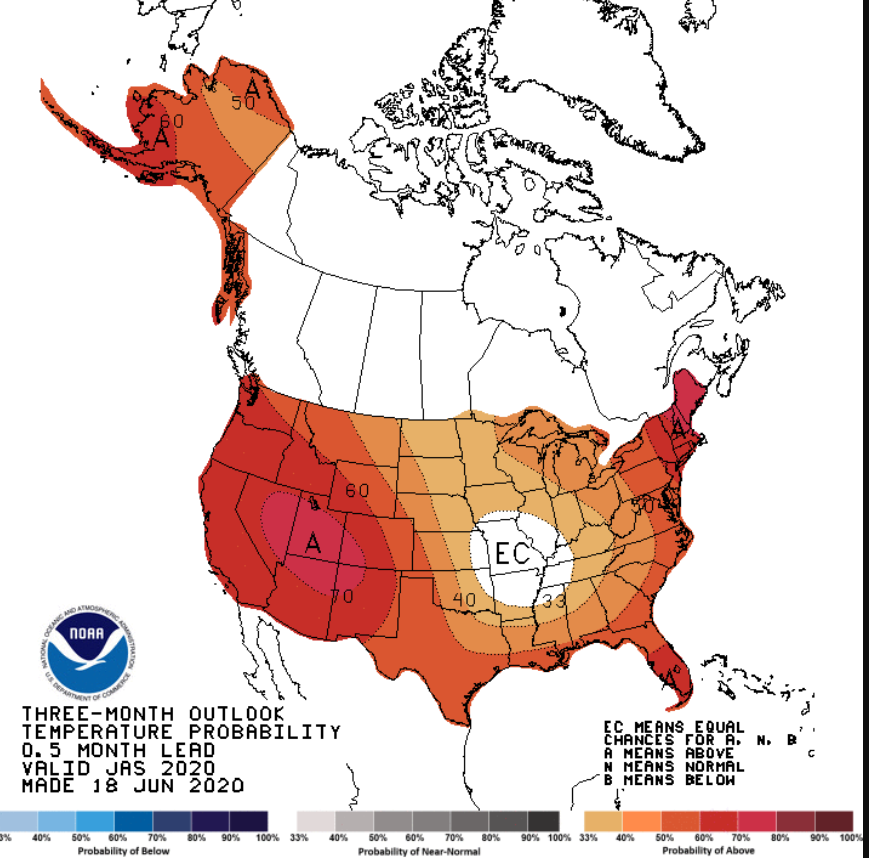 Extreme Heat
Hazard Outlook  Summer 2020
Wildfire Smoke
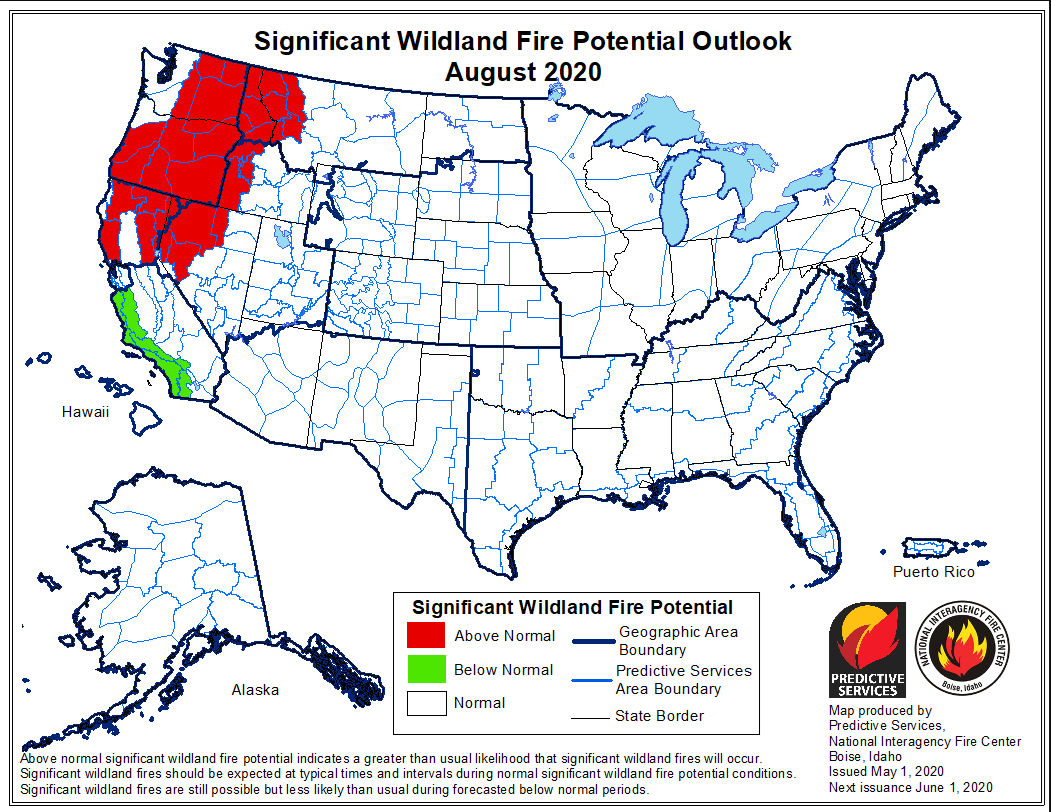 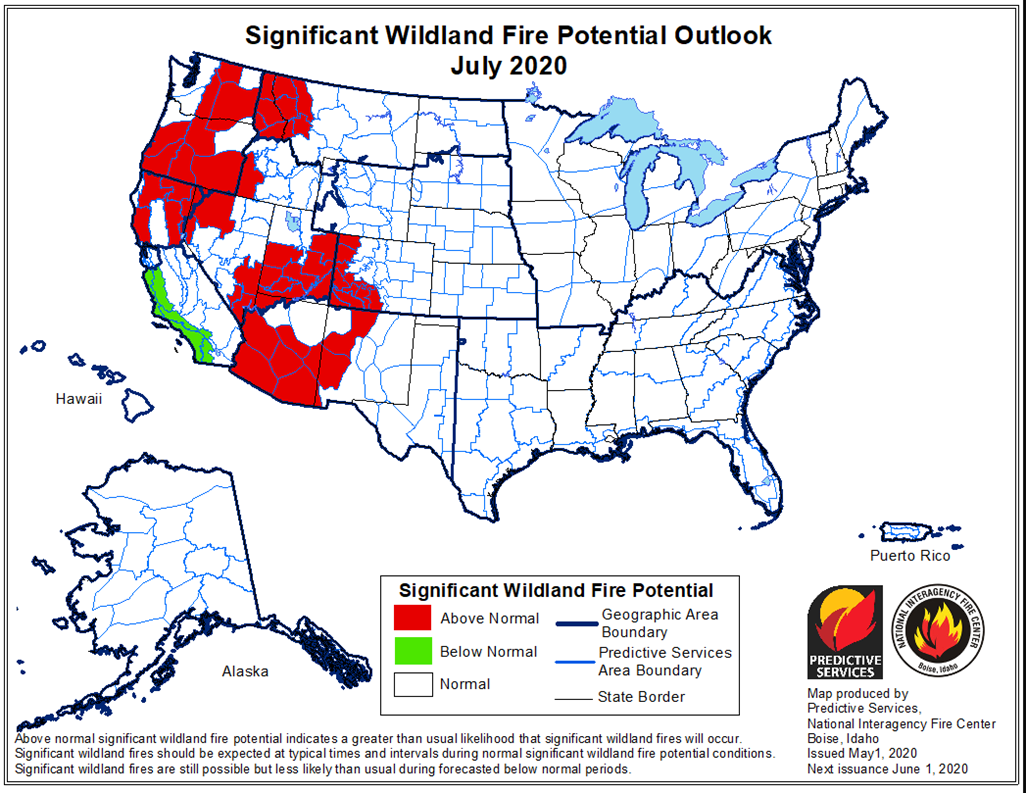 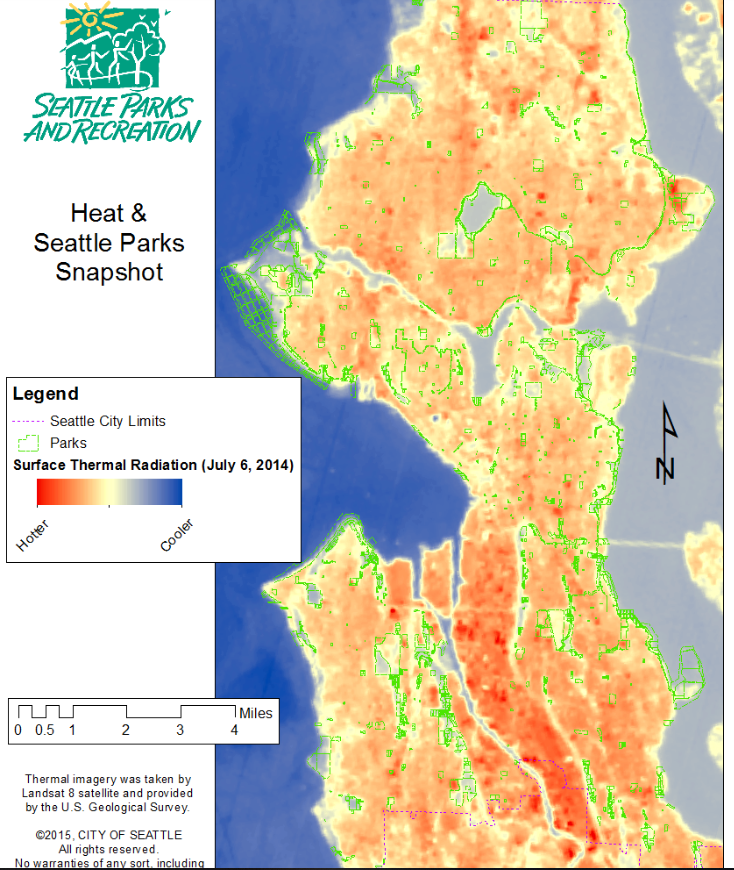 Overlapping Risk Factors
Certain populations are at heightened risk for heat, smoke, and COVID:
Elderly
Low income/limited access to healthcare
Cardiovascular conditions

Additionally, wildfire smoke is a respiratory irritant, which could make individuals more vulnerable to infection as well as increase the risk for serious case of respiratory illness.
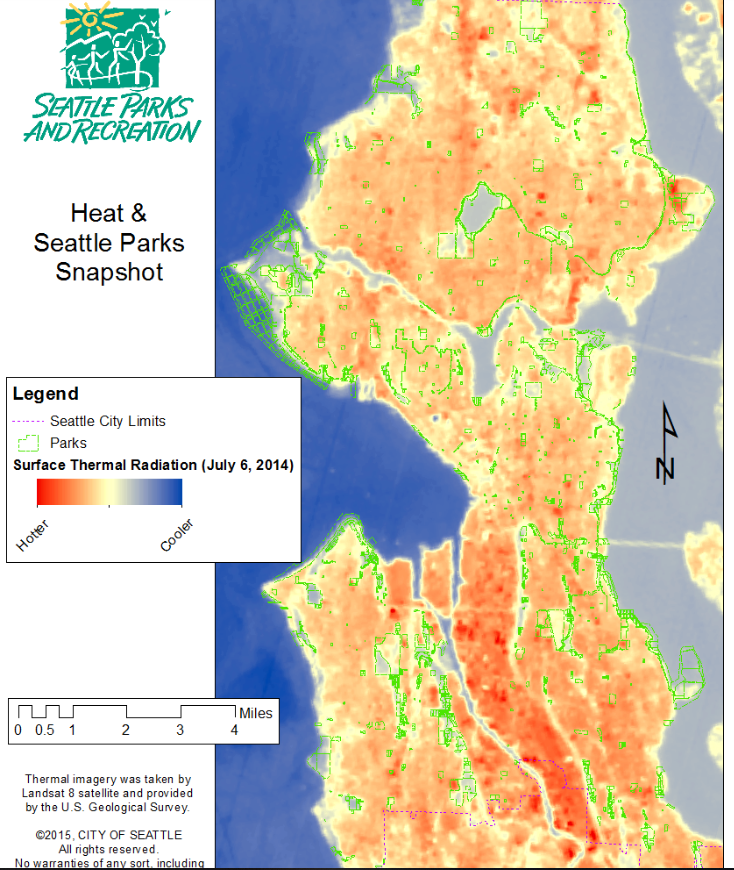 Heat and Smoke During COVID-19What is different this year?
Wildfire smoke may create additional risk for people with COVID-19 and worsen symptoms
Public spaces with cleaner and cooler air may not be open due to ongoing social distancing guidelines
People most at risk from COVID-19 are more likely to remain in their homes to avoid exposure. Isolation and the lack of access to spaces with clean, cool air could increase their vulnerability to extreme heat and wildfire smoke. 
N95 respirators can be effective against wildfire smoke if fitted and worn properly, but these are in very short supply due to COVID-19. Cloth face coverings and surgical masks provide very little protection against wildfire smoke.
Baseline Hierarchy of Risks*
During “Safe Start” Reopening Phases 1 & 2: 
COVID-19 safety
Heat
Wildfire smoke
During “Safe Start” Reopening Phase 3: 
Heat
COVID-19 safety
Wildfire smoke
During “Safe Start” Reopening Phase 4:
Heat
Wildfire smoke (Unhealthy for all on AQI)
COVID-19 safety

*Subject to change based on severity of actual forecast(s)
https://www.kingcounty.gov/depts/health/covid-19/data.aspx
City Response to Extreme Heat
What are the triggers for City action: 

Any advisory or statement from the National Weather Service which forecasts the potential for unusually warm conditions to impact the Seattle metro area.
Increased reports of heat-related illnesses or impacts (via call volumes/reports from EMS, Public Health, Human Services, 211, Media, Customer Service Bureau, etc.)
A number of “hot” days where the temperatures do not cool-off in the evenings for several consecutive days
Infrastructure impacts (fire, utilities, power/energy, transportation) that increase the risk of failures
Key Actions

Disseminate public messaging on how to stay cool, including providing a list of City facilities that are open and have air condition (i.e. libraries, community centers etc.) 
Assess impacts to and address needs of vulnerable populations through the Human Services Department and other agencies
Review upcoming planned events in the city and assess impacts and need for cancellations
While COVID-19 is still a threat Public Health will provide guidance on whether opening congregate cooling centers is advisable
Preparing for Extreme Heat
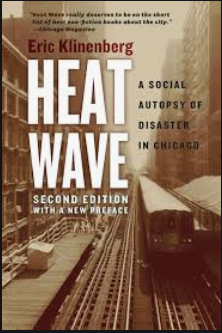 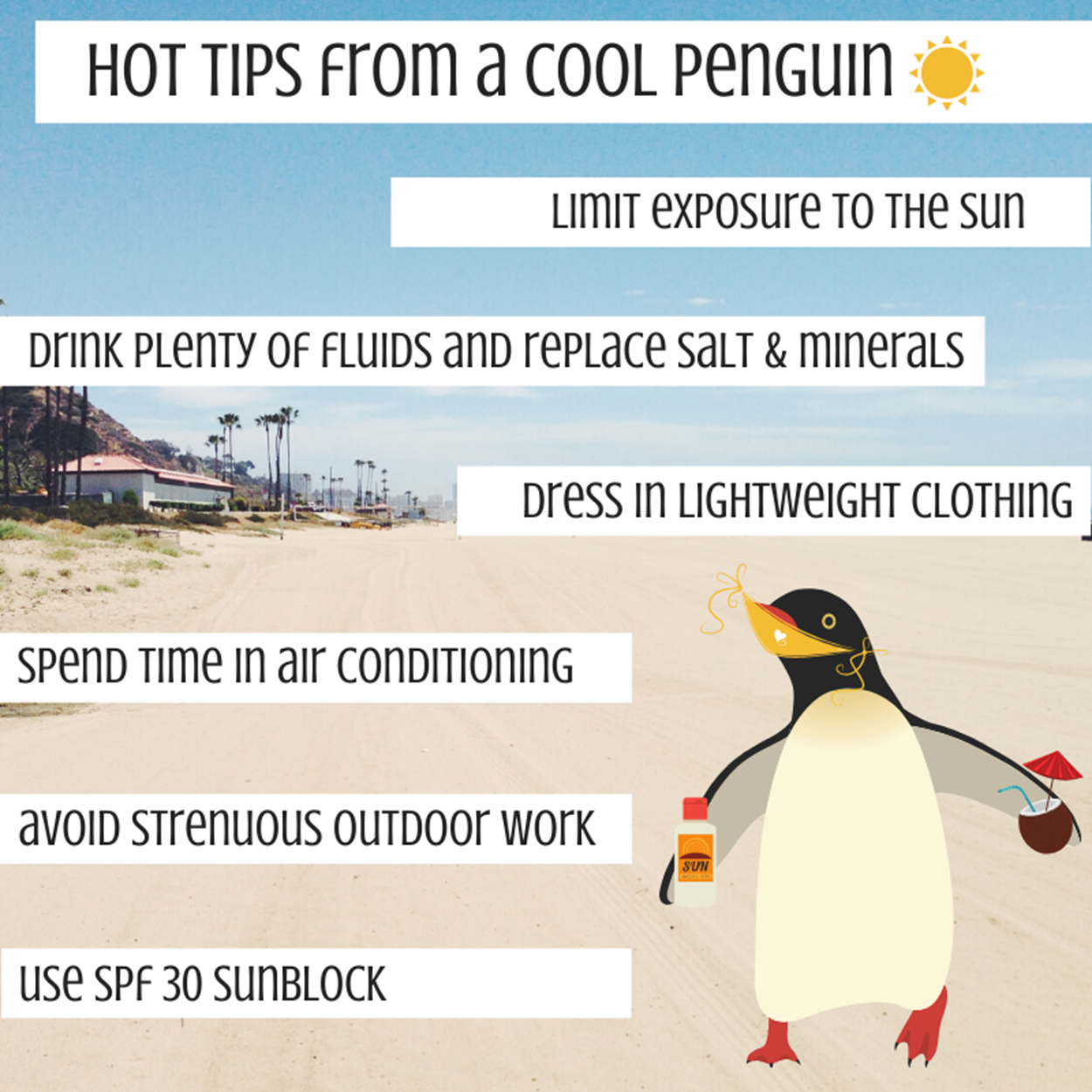 Cover windows that receive morning or afternoon sun.
Take a cool shower or bath, or place cool washcloths on your skin.
Avoid drinks with caffeine, alcohol and large amounts of sugar because they can actually de-hydrate your body.
Do outdoor activities in the cooler morning and evening hours.
Check up on your elderly neighbors and relatives to take these precautions too.
People at higher risk: older adults, infants and young children, people who work or exercise outdoors, users of certain medications
City Response to Wildfire Smoke
What are the triggers for City action:
 
The AQI forecast increasing to Red/Unhealthy for All
Increased reports of air quality-related illnesses or impacts (via call volumes/reports from EMS, Public Health, Human Services, 211, Media, etc.)
A combination of poor air quality and extreme heat days 
Shelter bed availability nearing capacity
Key Actions: 
Disseminate public messaging on how to stay safe, including lists of locations where the public can get better air quality
Assess impacts to and address needs of vulnerable populations through the Human Services Department and other agencies
Review upcoming planned events in the city and assess impacts and need for cancellations
While COVID-19 is still a threat, Public Health will provide guidance on whether opening additional cleaner air facilities
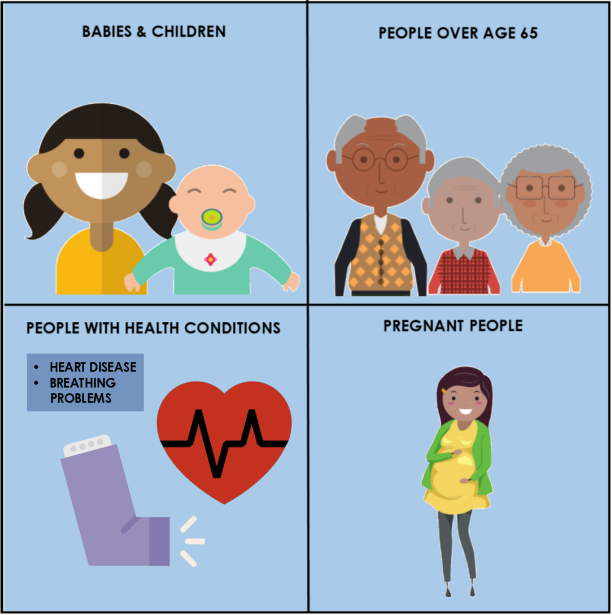 How to Be Prepared for Wildfire Smoke
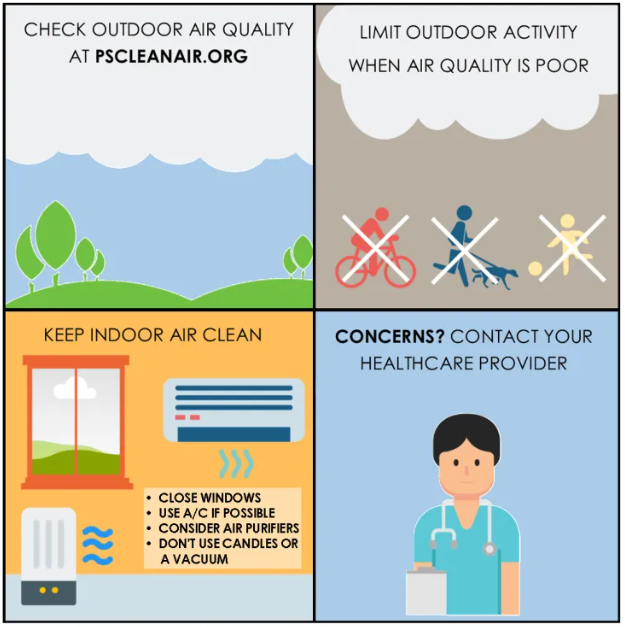 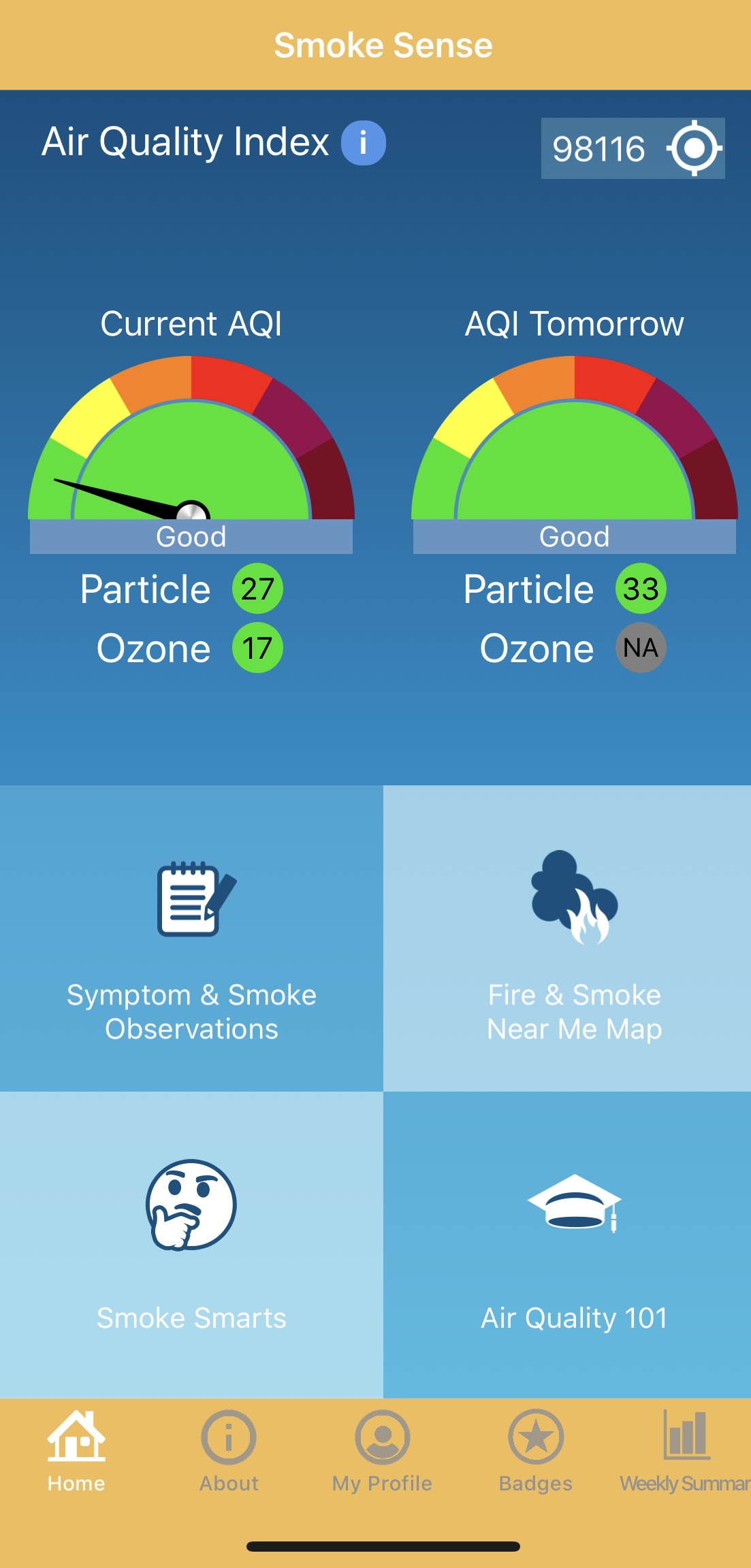 Preparing for Wildfire Smoke
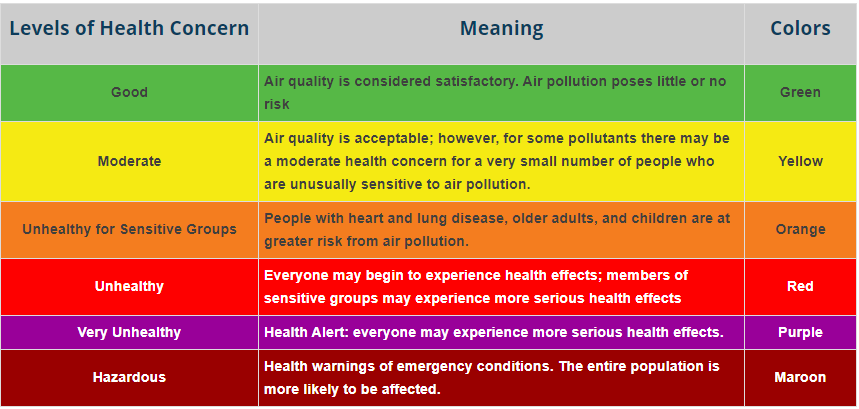 Check Outdoor Air Quality

AiPSCLEANAIR.ORG (Puget Sound Clean r Agency) 

EPA Smoke Sense App
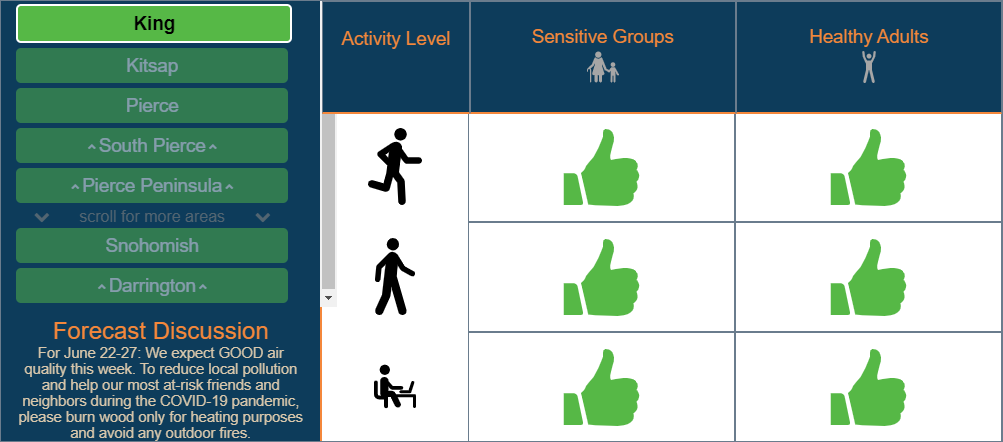 Poor Air Quality Days, 2017-2018
Sign up for emergency alerts
You can choose to receive Emergency Alerts or Community Notifications, such as:
Severe weather
Safety
Health
Special events
Utility disruptions
Major traffic disruptions
Emergency preparedness
Test messages
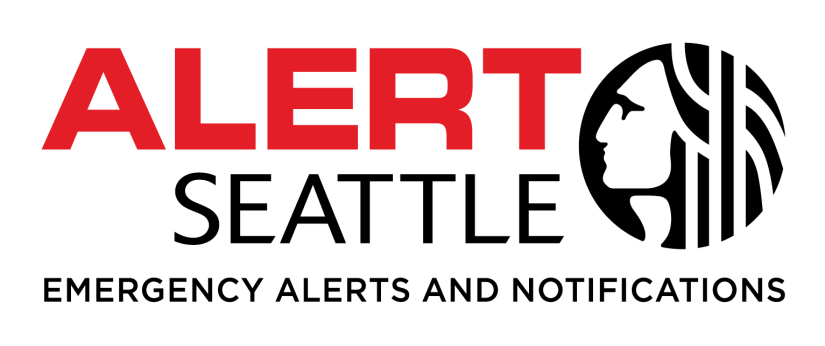 Sign up at Alert.Seattle.gov
Text “CovidSeattle” to 67283 to receive COVID-19 updates
Find out more information
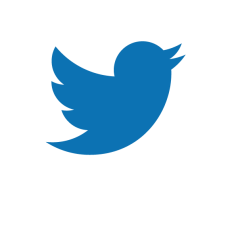 Get AlertSeattle messages
Sign up online at alert.seattle.gov
Tune into local emergency radio stations
AM 710, AM 1000, FM 97.3, FM 97.7, and FM 94.4
Tune into local television
Follow city departments on social media 
@CityofSeattle, @oemseattle, @SeattlePD, @SeattleFire, @AlertSeattle, @SeattleDOT, @SeattleSPU, @SEAcitylight
Go to your nearest Community Emergency Hub
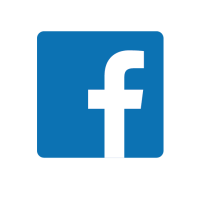 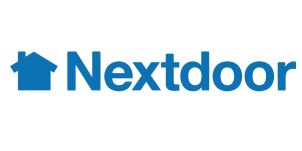 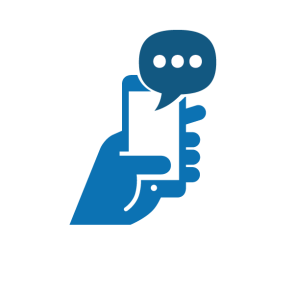 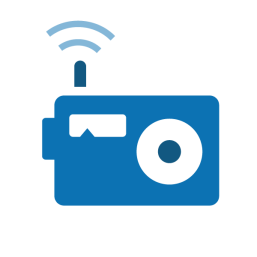 Other Regional Alerting Systems
SMART 911
Add key information about members ofyour household that would help in the event of an emergency.
Give responders unique location info (door location, gate access etc.)
Add as much or as little information about your vehicles, pets, service animals etc.
Sign up for Alert Seattle through the Smart 911 app (must have Seattle address listed)
Alert King County
Pierce County Alert
Kitsap County Alert
SnoCo Alerts
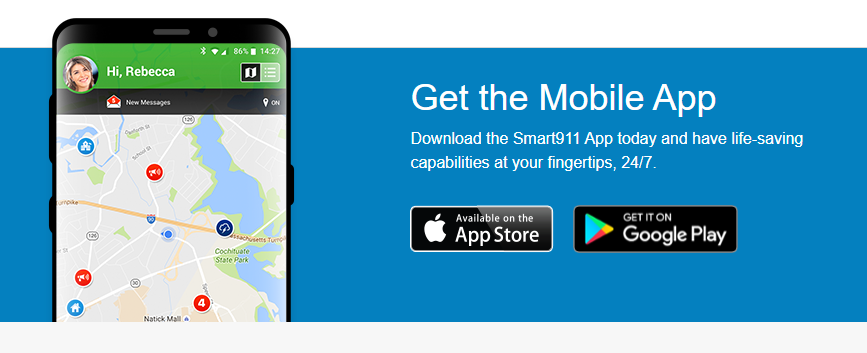 Preparing for Wildfire Smoke
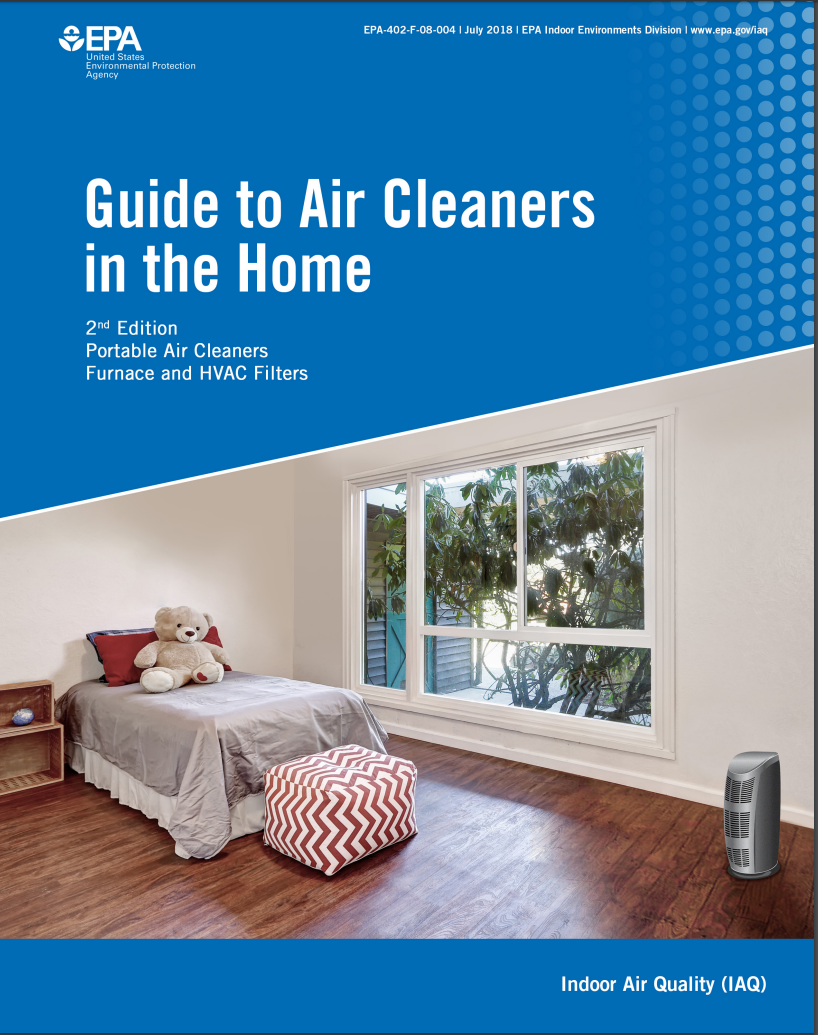 Keep Indoor Air Clean
If you have an HVAC system, buy filters that have the highest designated filter rating (HEPA, High-Efficiency Particulate Air rating or MERV17-20) and run on “recirculate”
No Central Air? 
Designate a room in your home to be a “clean room.” This room should have as few windows or doors as possible, or they should be closed, to keep smoke out. 
Purchase a portable air cleaner
Ensure appropriate clean air delivery rate (CDR) based on room size
Make sure it is a California Certified device
Preparing for Wildfire SmokeDo-it-yourself air cleaner
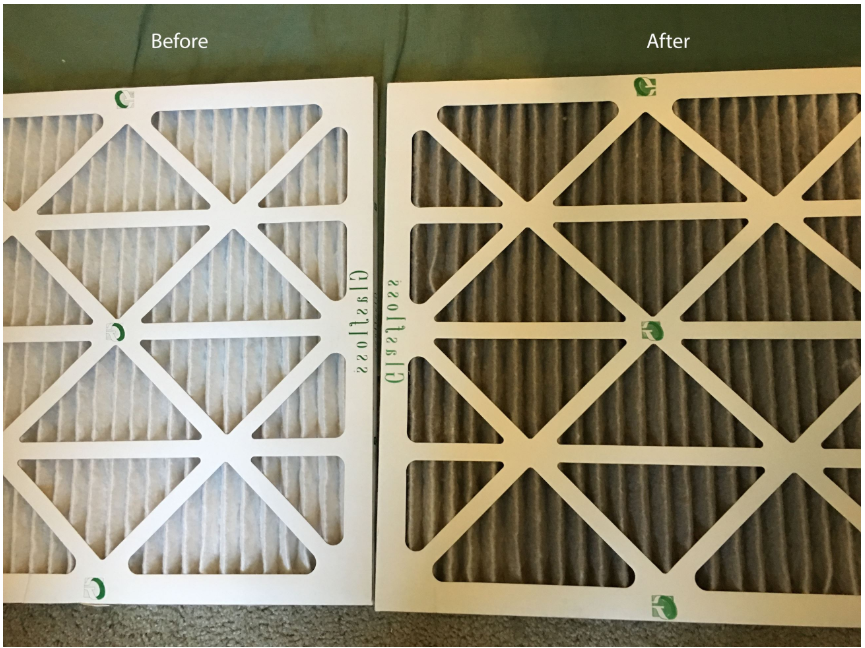 20" x 20" box fan ($20.00)

20" x 20" x 1" MERV 13 or FPR 10 filter ($20.00)

 Tape
Connect with Neighbors Now
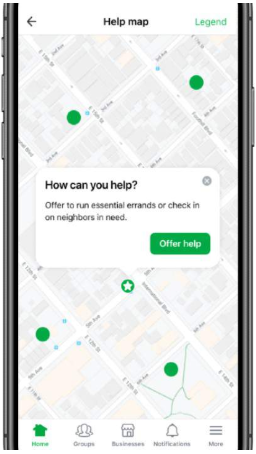 COVID-19 Specific Resources
Existing Tools and Resources

Community Emergency Hubsseattleemergencyhubs.org

SNAP Groups
Seattle.gov/emergency/snap
NextDoor Help Map

AARP Community Connections

Many neighborhood based tools and sites
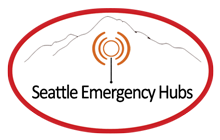 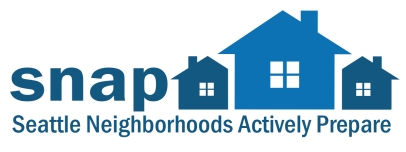 Safely Helping Neighbors
COVID-19 Information
Center’s for Disease Control: https://www.cdc.gov/coronavirus/2019-ncov/
WA State Dept. of Health https://www.doh.wa.gov/emergencies/coronavirus
Public Health Seattle & King County https://www.kingcounty.gov/depts/health/covid-19
City of Seattle http://www.seattle.gov/mayor/covid-19
Text “COVIDSEATTLE” to 67283 to receive updates via Alert Seattle
Sign up for Public Health COVID-19 email updates https://public.govdelivery.com/accounts/WAKING/subscriber/new?topic_id=WAKING_1386
Build a Kit
Be prepared to be on your own for 14 days. 
Think about what you use on a daily basis, and include those items in your kit
Have a kit in your car and at work
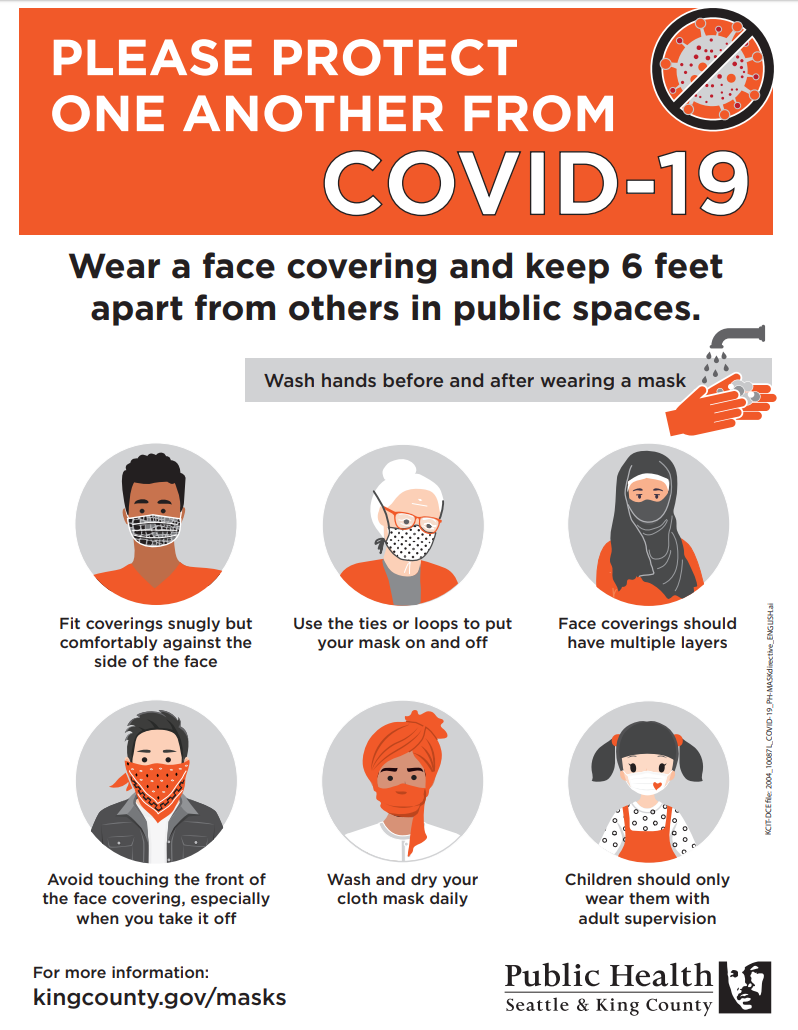 COVID-19 Preparedness Reminders
Wear a face covering 
Wash hands frequently
Maintain social distancing of 6ft or more
 If you are experiencing symptoms, get tested: 
	- Fever or chills
	- Cough
	- Shortness of breath, difficulty breathing
	- Fatigue
	- Muscle or body aches, headache
	- Loss of taste or smell
	- Sore throat
	- Congestion or runny nose
	- Nausea or vomiting
	- Diarrhea
		
FREE Testing sites in King County: http://www.seattle.gov/mayor/covid-19/covid-19-testing
Questions?
Thank you for attending- you’ll be happy you prepared ahead of time when the next disaster strikes!
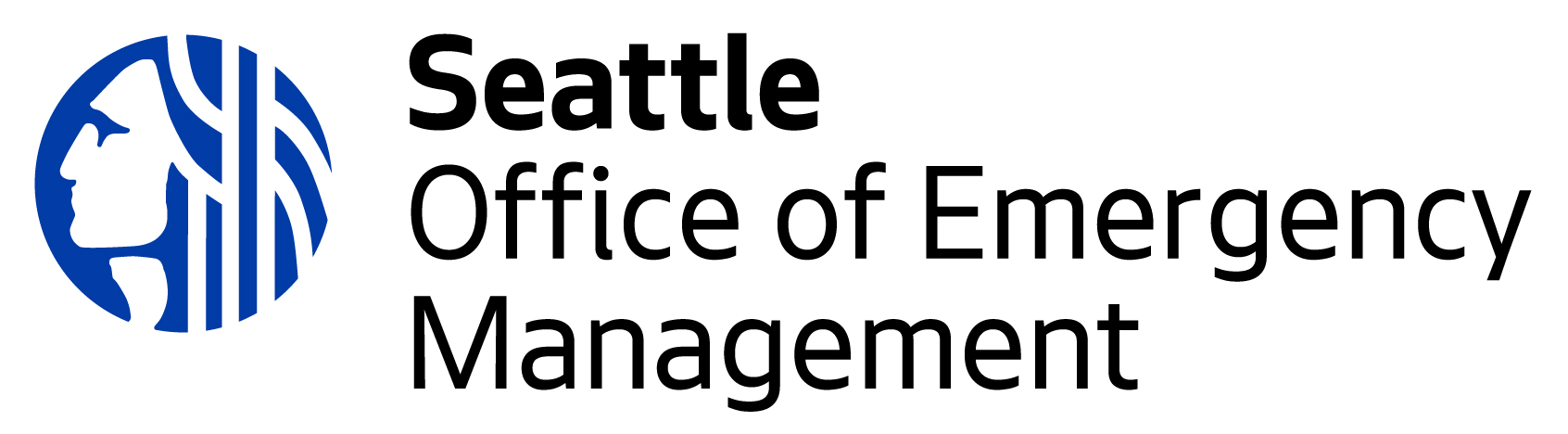